УГОЛОВНО-ПРАВОВАЯ ОСНОВА ПРОТИВОДЕЙСТВИЯ ЭКСТРЕМИЗМУ В РЕСПУБЛИКЕ КАЗАХСТАН
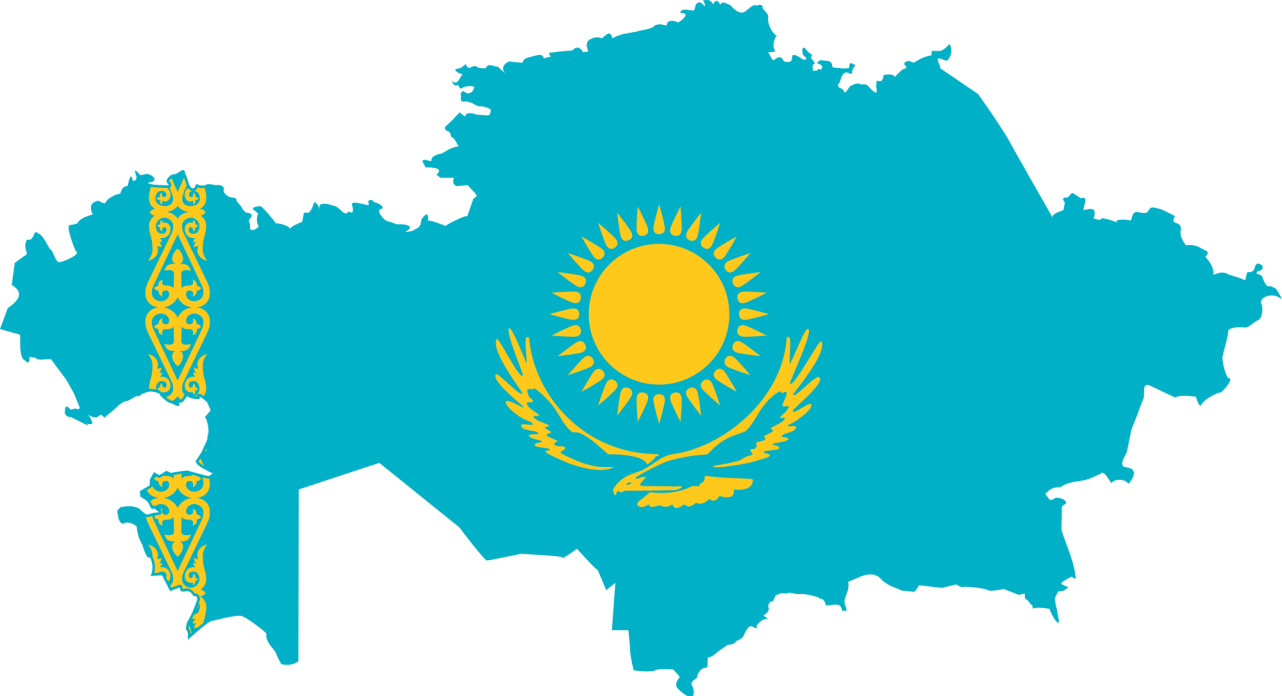 Уголовный Кодекс Республики Казахстан
Согласно пункту 39) статьи 3 Уголовного Кодекса Республики Казахстан, экстремистскими преступлениями признаются  деяния, предусмотренные статьями 174, 179, 180, 181, 182, 184, 258, 259, 260, 267, 404 (частями второй и третьей) и 405 УК РК.
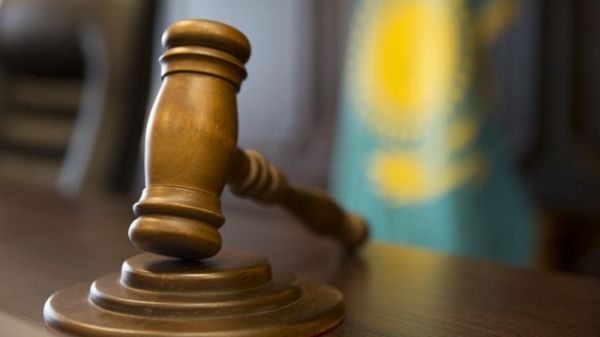 Уголовный Кодекс Республики Казахстан
Статья 174. Возбуждение социальной, национальной, родовой, расовой, сословной или религиозной розни
      1. Умышленные действия, направленные на возбуждение социальной, национальной, родовой, расовой, сословной или религиозной розни, на оскорбление национальной чести и достоинства либо религиозных чувств граждан, а равно пропаганда исключительности, превосходства либо неполноценности граждан по признаку их отношения к религии, сословной, национальной, родовой или расовой принадлежности, если эти деяния совершены публично или с использованием средств массовой информации или сетей телекоммуникаций, а равно путем изготовления или распространения литературы или иных носителей информации, пропагандирующих социальную, национальную, родовую, расовую, сословную или религиозную рознь, – наказываются ограничением свободы на срок от двух до семи лет либо лишением свободы на тот же срок.
Уголовный Кодекс Республики Казахстан
2. Те же действия, совершенные группой лиц, группой лиц по предварительному сговору или неоднократно или соединенные с насилием либо угрозой его применения, а равно совершенные лицом с использованием своего служебного положения либо лидером общественного объединения, в том числе с использованием средств, полученных из иностранных источников, – наказываются лишением свободы на срок от пяти до десяти лет с лишением права занимать определенные должности или заниматься определенной деятельностью на срок до трех лет или без такового.
      3. Деяния, предусмотренные частями первой или второй настоящей статьи, совершенные преступной группой либо повлекшие тяжкие последствия, – наказываются лишением свободы на срок от двенадцати до двадцати лет с лишением права занимать определенные должности или заниматься определенной деятельностью на срок до трех лет или без такового.
Уголовный Кодекс Республики Казахстан
Статья 179. Пропаганда или публичные призывы к захвату или удержанию власти, а равно захват или удержание власти либо насильственное изменение конституционного строя Республики Казахстан
      1. Пропаганда или публичные призывы к насильственному захвату власти или насильственному удержанию власти в нарушение Конституции Республики Казахстан, подрыву безопасности государства либо насильственному изменению конституционного строя Республики Казахстан, а равно изготовление, хранение с целью распространения или распространение материалов такого содержания – наказываются штрафом в размере от одной тысячи до пяти тысяч месячных расчетных показателей либо ограничением свободы на срок до семи лет, либо лишением свободы на тот же срок.
Уголовный Кодекс Республики Казахстан
2. Те же действия, совершенные лицом с использованием своего служебного положения либо лидером общественного объединения, либо с использованием средств массовой информации или сетей телекоммуникаций, либо группой лиц или группой лиц по предварительному сговору, в том числе с использованием средств, полученных из иностранных источников, – наказываются лишением свободы на срок от пяти до десяти лет.
      3. Действия, направленные на насильственный захват власти или насильственное удержание власти в нарушение Конституции Республики Казахстан либо насильственное изменение конституционного строя Республики Казахстан, – наказываются лишением свободы на срок от двенадцати до семнадцати лет.
Уголовный Кодекс Республики Казахстан
4. Осуществление представителями иностранного государства, международной или иностранной организации полномочий, находящихся в компетенции уполномоченных органов и должностных лиц Республики Казахстан, – наказывается штрафом в размере от трех до семи тысяч месячных расчетных показателей либо исправительными работами в том же размере, либо ограничением свободы на срок до семи лет, либо лишением свободы на тот же срок.
Уголовный Кодекс Республики Казахстан
Статья 180. Сепаратистская деятельность
 
      1. Пропаганда или публичные призывы к нарушению унитарности и целостности Республики Казахстан, неприкосновенности и неотчуждаемости ее территории либо дезинтеграции государства, а равно изготовление, хранение с целью распространения или распространение материалов такого содержания – наказываются штрафом в размере от одной тысячи до пяти тысяч месячных расчетных показателей либо ограничением свободы на срок до семи лет, либо лишением свободы на тот же срок.
Уголовный Кодекс Республики Казахстан
2. Те же действия, совершенные лицом с использованием своего служебного положения либо лидером общественного объединения, либо с использованием средств массовой информации или сетей телекоммуникаций, либо группой лиц или группой лиц по предварительному сговору, в том числе с использованием средств, полученных из иностранных источников, – наказываются лишением свободы на срок от пяти до десяти лет.
      3. Действия, совершенные с целью нарушения унитарности и целостности Республики Казахстан, неприкосновенности и неотчуждаемости ее территории либо дезинтеграции государства, –  наказываются лишением свободы на срок от десяти до пятнадцати лет.
Уголовный Кодекс Республики Казахстан
Статья 181. Вооруженный мятеж
 
      1. Организация вооруженного мятежа в целях свержения или изменения конституционного строя либо нарушения унитарности и целостности Республики Казахстан, а также неприкосновенности и неотчуждаемости ее территории, а равно захвата или удержания власти – наказывается лишением свободы на срок от двенадцати до двадцати лет.
      2. Участие в вооруженном мятеже – наказывается лишением свободы на срок от двенадцати до семнадцати лет.
Уголовный Кодекс Республики Казахстан
Статья 182. Создание, руководство экстремистской группой или участие в ее деятельности
      1. Создание экстремистской группы, а равно руководство ею –
      наказываются лишением свободы на срок от десяти до семнадцати лет с конфискацией имущества.
      2. Участие в деятельности экстремистской группы или в совершаемых ею преступлениях –
      наказывается лишением свободы на срок от восьми до двенадцати лет с конфискацией имущества.
Уголовный Кодекс Республики Казахстан
3. Деяния, предусмотренные частями первой или второй настоящей статьи, совершенные лицом с использованием своего служебного положения либо лидером общественного объединения, –  наказываются лишением свободы на срок от двенадцати до семнадцати лет с конфискацией имущества, с лишением права занимать определенные должности или заниматься определенной деятельностью на срок до пяти лет.
     Примечание. Лицо, добровольно прекратившее участие в деятельности экстремистской группы, освобождается от уголовной ответственности, если в его действиях не содержится состава иного преступления.
Уголовный Кодекс Республики Казахстан
Статья 184. Диверсия
 
     Совершение с целью подрыва безопасности и обороноспособности Республики Казахстан взрыва, поджога или иных действий, направленных на массовое уничтожение людей, причинение вреда их здоровью, разрушение или повреждение предприятий, сооружений, путей и средств сообщения, средств связи, объектов жизнеобеспечения населения, а равно совершение в тех же целях массовых отравлений или распространение эпидемий и эпизоотий – наказываются лишением свободы на срок от пятнадцати до двадцати лет либо пожизненным лишением свободы, либо смертной казнью, с конфискацией имущества.
Уголовный Кодекс Республики Казахстан
Статья 255. Акт терроризма
      1. Акт терроризма, то есть совершение взрыва, поджога или иных действий, создающих опасность гибели людей, причинения значительного имущественного ущерба либо наступления иных общественно опасных последствий, если эти действия совершены в целях нарушения общественной безопасности, устрашения населения, оказания воздействия на принятие решений государственными органами Республики Казахстан, иностранным государством или международной организацией, провокации войны либо осложнения международных отношений, а также угроза совершения указанных действий в тех же целях –наказываются лишением свободы на срок от шести до десяти лет с конфискацией имущества.
Уголовный Кодекс Республики Казахстан
2. Те же деяния, совершенные:
      1) неоднократно;
      2) с применением оружия либо предметов, используемых в качестве оружия, взрывчатых веществ или взрывных устройств, которые могут создать реальную угрозу для жизни и здоровья граждан, – наказываются лишением свободы на срок от восьми до двенадцати лет с конфискацией имущества.
      3. Деяния, предусмотренные частями первой или второй настоящей статьи, если они:
      1) соединены с применением или угрозой применения оружия массового поражения, радиоактивных материалов и совершением или угрозой совершения массовых отравлений, распространения эпидемий или эпизоотий, а равно иных действий, способных повлечь массовую гибель людей;
2) повлекли по неосторожности смерть человека или иные тяжкие последствия, –наказываются лишением свободы на срок от двенадцати до семнадцати лет с конфискацией имущества.
Уголовный Кодекс Республики Казахстан
4. Посягательство на жизнь человека, совершенное в целях нарушения общественной безопасности, устрашения населения, оказания воздействия на принятие решений государственными органами Республики Казахстан, иностранным государством или международной организацией, провокации войны либо осложнения международных отношений, а равно посягательство на жизнь государственного или общественного деятеля, совершенное в тех же целях, а также в целях прекращения его государственной или иной политической деятельности либо из мести за такую деятельность, либо посягательство на жизнь человека, сопряженное с нападением на лиц или организации, пользующихся международной защитой, здания, сооружения, захватом заложника, зданий, сооружений, средств сообщения и связи, угоном, а равно с захватом воздушного или водного судна, железнодорожного подвижного состава либо иного общественного транспорта – наказываются лишением свободы на срок от пятнадцати до двадцати лет либо пожизненным лишением свободы, либо смертной казнью, с конфискацией имущества.
Уголовный Кодекс Республики Казахстан
Примечание. Лицо, участвующее в подготовке акта терроризма, освобождается от уголовной ответственности, если оно своевременным предупреждением государственных органов или иным способом способствовало предотвращению акта терроризма и если в его действиях не содержится состава иного преступления.
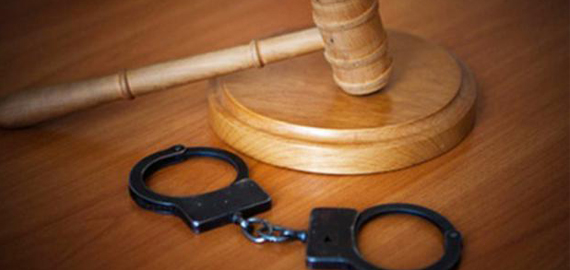 Уголовный Кодекс Республики Казахстан
Статья 256. Пропаганда терроризма или публичные призывы к совершению акта терроризма
 
      1. Пропаганда терроризма или публичные призывы к совершению акта терроризма, а равно изготовление, хранение с целью распространения или распространение материалов указанного содержания – наказываются лишением свободы на срок от пяти до девяти лет с конфискацией имущества.
      2. Те же деяния, совершенные лицом с использованием своего служебного положения либо лидером общественного объединения, либо с использованием средств массовой информации или сетей телекоммуникаций, либо группой лиц или группой лиц по предварительному сговору, в том числе с использованием средств, полученных из иностранных источников, –  наказываются лишением свободы на срок от семи до двенадцати лет с конфискацией имущества.
Уголовный Кодекс Республики Казахстан
Статья 257. Создание, руководство террористической группой и участие в ее деятельности
     1. Создание террористической группы, а равно руководство ею –наказываются лишением свободы на срок от десяти до семнадцати лет с конфискацией имущества.
      2. Участие в деятельности террористической группы или в совершаемых ею актах терроризма – наказывается лишением свободы на срок от восьми до двенадцати лет с конфискацией имущества.
      3. Деяния, предусмотренные частями первой или второй настоящей статьи, совершенные лицом с использованием своего служебного положения либо лидером общественного объединения, – наказываются лишением свободы на срок от двенадцати до пятнадцати лет с конфискацией имущества.
Уголовный Кодекс Республики Казахстан
Статья 258. Финансирование террористической или экстремистской деятельности и иное пособничество терроризму либо экстремизму
      1. Предоставление или сбор денег и (или) иного имущества, права на имущество или выгод имущественного характера, а также дарение, мена, пожертвования, благотворительная помощь, оказание информационных и иного рода услуг либо оказание финансовых услуг физическому лицу либо группе лиц, либо юридическому лицу, совершенные лицом, заведомо осознававшим террористический или экстремистский характер их деятельности либо то, что предоставленное имущество, оказанные информационные, финансовые и иного рода услуги будут использованы для осуществления террористической или экстремистской деятельности либо обеспечения террористической или экстремистской группы, террористической или экстремистской организации, незаконного военизированного формирования, – наказываются лишением свободы на срок от пяти до девяти лет с конфискацией имущества.
Уголовный Кодекс Республики Казахстан
2. Те же деяния, совершенные неоднократно или лицом с использованием своего служебного положения либо лицом, выполняющим управленческие функции в коммерческой или иной организации, либо лидером общественного объединения, либо группой лиц по предварительному сговору, либо в крупном размере, –наказываются лишением свободы на срок от семи до двенадцати лет с конфискацией имущества.
      Примечание. Лицо, осуществляющее финансирование террористической или экстремистской деятельности и иное пособничество терроризму либо экстремизму под угрозой насилия и добровольно заявившее об этом, а также активно способствовавшее раскрытию или пресечению преступления, освобождается от уголовной ответственности, если в его действиях не содержится состава иного преступления.
Уголовный Кодекс Республики Казахстан
Статья 259. Вербовка или подготовка либо вооружение лиц в целях организации террористической либо экстремистской деятельности
      1. Вербовка или подготовка либо вооружение лиц в целях организации террористической либо экстремистской деятельности –  наказывается лишением свободы на срок от восьми до двенадцати лет с конфискацией имущества.
      2. То же деяние, совершенное лицом с использованием своего служебного положения или в отношении несовершеннолетнего, –наказывается лишением свободы на срок от десяти до пятнадцати лет с конфискацией имущества.
Уголовный Кодекс Республики Казахстан
Статья 260. Прохождение террористической или экстремистской подготовки
     Прохождение лицом, в том числе за пределами Республики Казахстан, подготовки, заведомо для обучающегося направленной на приобретение умений и навыков совершения террористического или экстремистского преступления, –наказывается лишением свободы на срок от трех до семи лет.
     Примечание. Лицо, совершившее преступление, предусмотренное настоящей статьей, освобождается от уголовной ответственности, если оно добровольно сообщило о прохождении подготовки, способствовало выявлению других лиц, прошедших такую подготовку, осуществлявших, организовавших или финансировавших такую подготовку, предоставило информацию о месте ее проведения и если в его действиях не содержится иного состава преступления.
Уголовный Кодекс Республики Казахстан
Статья 267. Организация незаконного военизированного формирования
      1. Создание незаконного военизированного формирования, а равно руководство таким формированием –
      наказываются лишением свободы на срок от двух до семи лет.
      2. Участие в незаконном военизированном формировании –
      наказывается штрафом в размере до трех тысяч месячных расчетных показателей либо исправительными работами в том же размере, либо ограничением свободы на срок до трех лет, либо лишением свободы на тот же срок.
      Примечание. Лицо, добровольно прекратившее участие в незаконном военизированном формировании и сдавшее оружие и воинское снаряжение, освобождается от уголовной ответственности, если в его действиях не содержится состава иного преступления.
Уголовный Кодекс Республики Казахстан
Статья 404. Создание, руководство и участие в деятельности незаконных общественных и других объединений
      2. Создание общественного объединения, провозглашающего или на практике реализующего расовую, национальную, родовую, социальную, сословную или религиозную нетерпимость или исключительность, призывающего к насильственному ниспровержению конституционного строя, подрыву безопасности государства или посягательствам на территориальную целостность Республики Казахстан, а равно руководство таким объединением –наказываются лишением свободы на срок от трех до семи лет с лишением права занимать определенные должности или заниматься определенной деятельностью на срок до трех лет.
      3. Активное участие в деятельности объединений, указанных в частях первой или второй настоящей статьи, – наказывается штрафом в размере до шести тысяч месячных расчетных показателей либо исправительными работами в том же размере, либо ограничением свободы на срок до шести лет, либо лишением свободы на тот же срок.
Уголовный Кодекс Республики Казахстан
Статья 405. Организация и участие в деятельности общественного или религиозного объединения либо иной организации после решения суда о запрете их деятельности или ликвидации в связи с осуществлением ими экстремизма или терроризма
      1. Организация деятельности общественного или религиозного объединения либо иной организации, в отношении которых имеется вступившее в законную силу решение суда о запрете их деятельности или ликвидации в связи с осуществлением ими экстремизма или терроризма, – наказывается штрафом в размере до шести тысяч месячных расчетных показателей либо исправительными работами в том же размере, либо ограничением свободы на срок до шести лет, либо лишением свободы на тот же срок, с лишением права занимать определенные должности или заниматься определенной деятельностью на срок до пяти лет или без такового, с выдворением за пределы Республики Казахстан иностранца или лица без гражданства сроком на пять лет.
Уголовный Кодекс Республики Казахстан
2. Участие в деятельности общественного или религиозного объединения или иной организации, в отношении которых имеется вступившее в законную силу решение суда о запрете их деятельности или ликвидации в связи с осуществлением ими экстремизма или терроризма, – наказывается штрафом в размере до двух тысяч месячных расчетных показателей либо исправительными работами в том же размере, либо ограничением свободы на срок до двух лет, либо лишением свободы на тот же срок, с лишением права занимать определенные должности или заниматься определенной деятельностью на срок до трех лет или без такового, с выдворением за пределы Республики Казахстан иностранца или лица без гражданства сроком на пять лет.
      Примечание. Лицо, добровольно прекратившее участие в деятельности общественного или религиозного объединения либо иной организации, в отношении которых имеется вступившее в законную силу решение суда о запрете их деятельности или ликвидации в связи с осуществлением ими экстремизма или терроризма, освобождается от уголовной ответственности, если в его действиях не содержится иного состава преступления.
Сообщить о проявлениях экстремизма:

Сайт Генеральной прокуратуры Республики Казахстан
http://prokuror.gov.kz/rus/form/uvedomlenie
Сайт Комитета государственного контроля в области связи, информатизации и средств массовой информации Министерства информации и коммуникаций Республики Казахстан
http://mic.gov.kz/ru/complain
Министерство по делам религий и гражданского общества Республики Казахстан:
Республиканский телефон доверия «Горячая линия-114» – 114
Комитет национальной безопасности Республики Казахстан: «Телефон доверия» – 110